UNIDAD DE ASESORÍA PRESUPUESTARIA
SENADO DE LA REPÚBLICA DE CHILE
EJECUCIÓN PRESUPUESTARIA DE GASTOS ACUMULADAal mes de Agosto de 2017Partida 28:SERVICIO ELECTORAL
Valparaíso, octubre 2017
Ejecución Presupuestaria de Gastos Acumulada al mes de Agosto de 2017 Servicio Electoral
Principales hallazgos
En el mes de agosto, el Servicio Electoral registró una ejecución que ascendió a $11.536 millones, equivalente a un gasto de 20,9% respecto de la ley inicial, dicha ejecución es mayor en 14,6 puntos porcentuales respecto a igual mes del año 2016.  Con ello, la ejecución acumulada de 2017 ascendió a $24.353 millones, equivalente a un 44,1% del presupuesto inicial y de un 34,6% respecto del presupuesto vigente.
En cuanto a los programas, el 67% del presupuesto vigente para el ejercicio 2017, se concentra en Elecciones Parlamentarias y Presidencial, que al mes de agosto alcanzó un nivel de ejecución de 18%, explicado principalmente por la temporalidad en que se ejecutan dichos recursos.  
Elecciones Municipales experimentó una ejecución acumulada de $7.598 millones, equivalente a una erogación del 97,3%, respecto al presupuesto vigente.
A nivel global, el subtítulo que registra la menor erogación es bienes y servicios de consumo con un gasto de 19,3%, mientras que el mayor nivel de ejecución se registra en servicios de la deuda, con un 100%, que a su vez representa el 28,1% de los recursos gastados a la fecha.
2
Ejecución Presupuestaria de Gastos Acumulada al mes de Agosto de 2017 Servicio Electoral
en miles de pesos 2017
Fuente: Elaboración propia en base  a Informes de ejecución presupuestaria mensual de DIPRES.
3
Ejecución Presupuestaria de Gastos Acumulada al mes de Agosto de 2017 Servicio Electoral
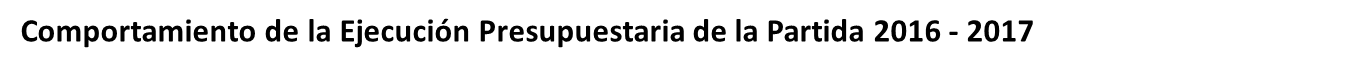 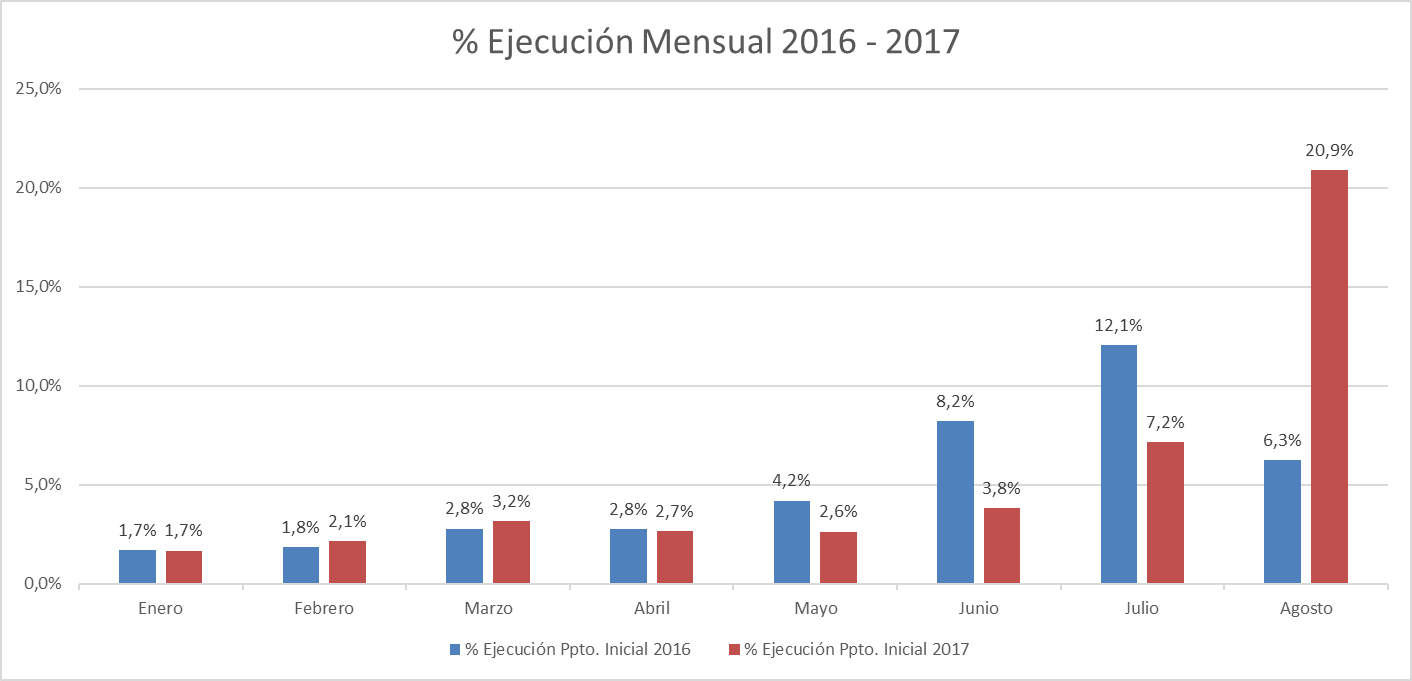 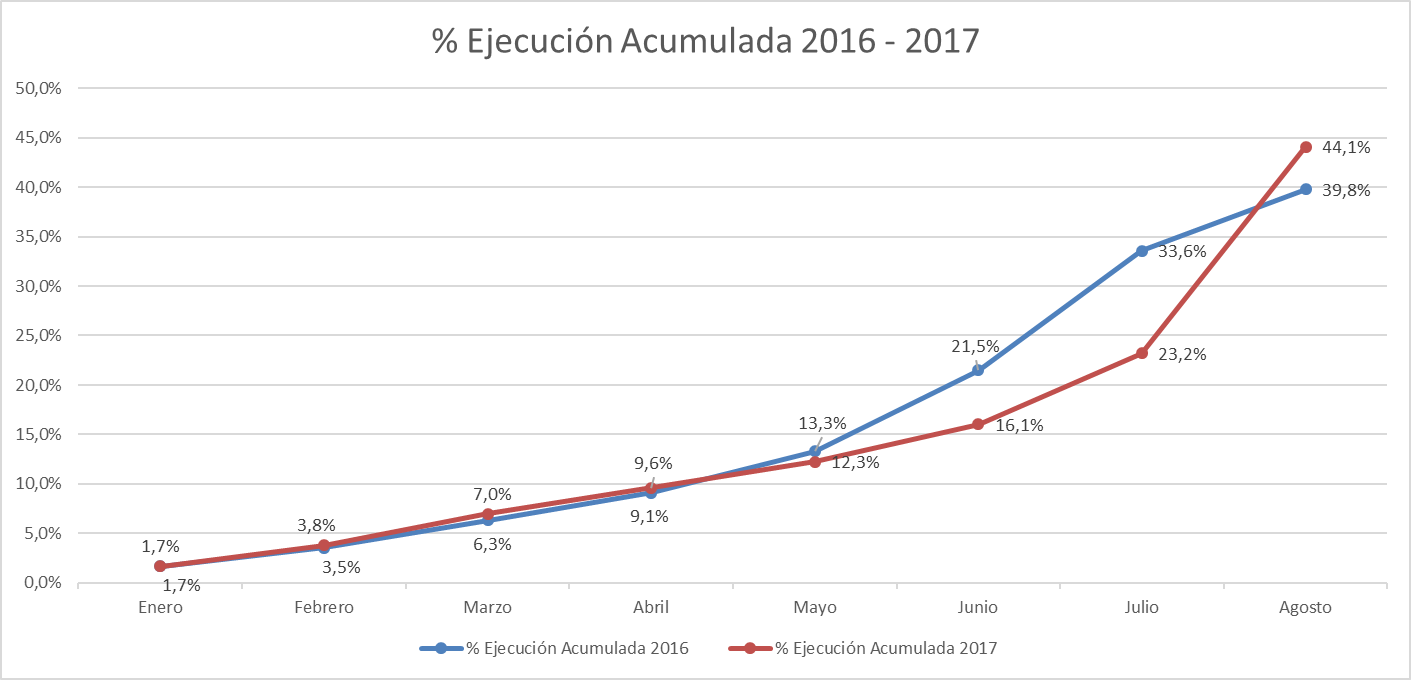 Fuente: Elaboración propia en base  a Informes de ejecución presupuestaria mensual de DIPRES.
4
Ejecución Presupuestaria de Gastos Acumulada al mes de Agosto de 2017 Partida 28, Resumen por Capítulos
en miles de pesos 2017
Fuente: Elaboración propia en base  a Informes de ejecución presupuestaria mensual de DIPRES
5
Ejecución Presupuestaria de Gastos Acumulada al mes de Agosto de 2017 Partida 28, Capítulo 01, Programa 01: SERVICIO ELECTORAL
en miles de pesos 2017
Fuente: Elaboración propia en base  a Informes de ejecución presupuestaria mensual de DIPRES
6
Ejecución Presupuestaria de Gastos Acumulada al mes de Agosto de 2017 Partida 28, Capítulo 01, Programa 02: ELECCIONES MUNICIPALES
en miles de pesos 2017
Fuente: Elaboración propia en base  a Informes de ejecución presupuestaria mensual de DIPRES
7
Ejecución Presupuestaria de Gastos Acumulada al mes de Agosto de 2017 Partida 28, Capítulo 01, Programa 03: ELECCIONES PARLAMENTARIAS Y PRESIDENCIAL
en miles de pesos 2017
Fuente: Elaboración propia en base  a Informes de ejecución presupuestaria mensual de DIPRES
8